Алгоритмическая грамотность как основа для формирования самостоятельного и творческого мышления обучающихся
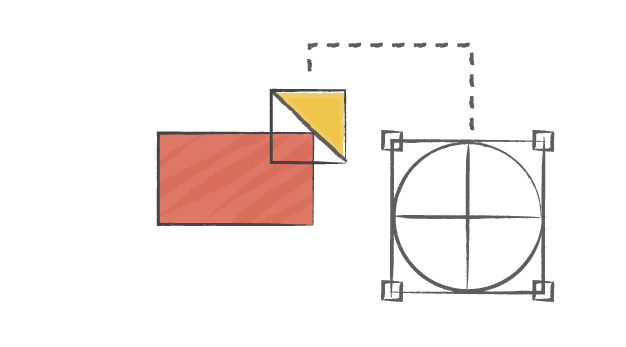 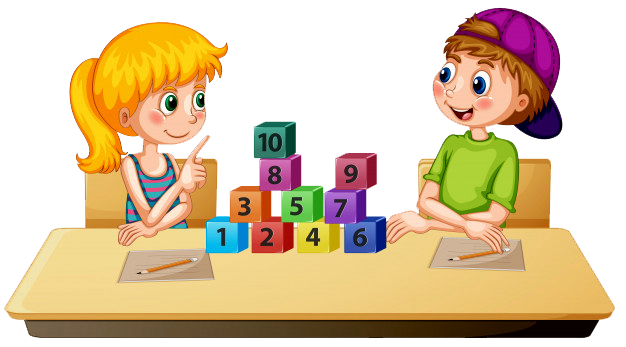 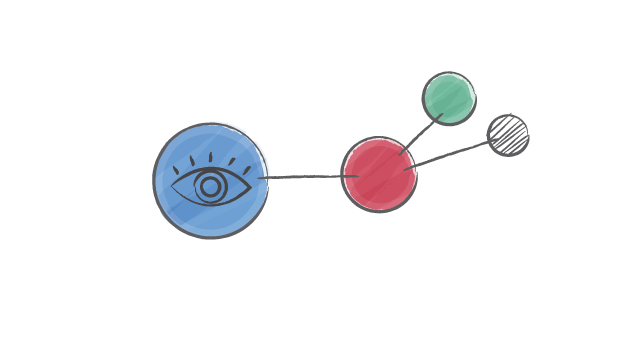 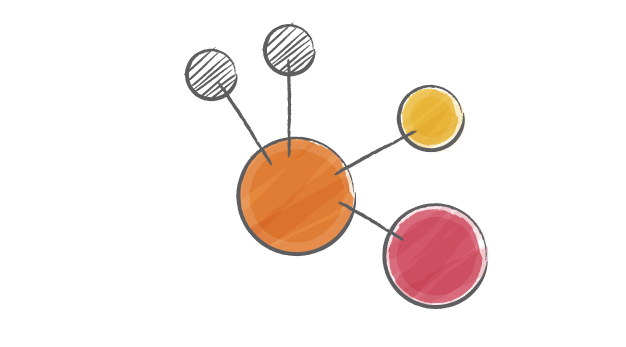 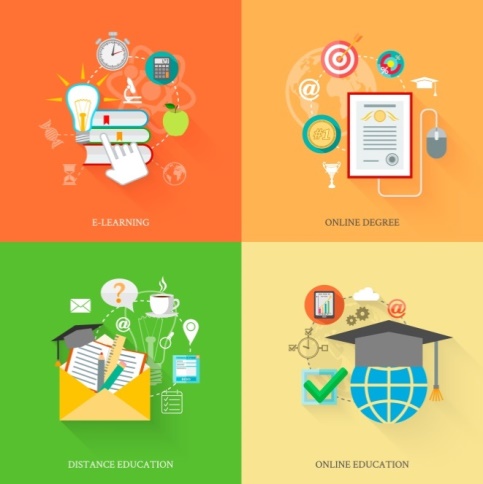 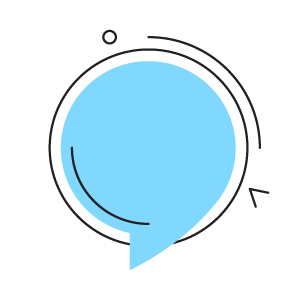 СИСТЕМА ОБУЧЕНИЯ ПОДРАСТАЮЩЕГО ПОКОЛЕНИЯ
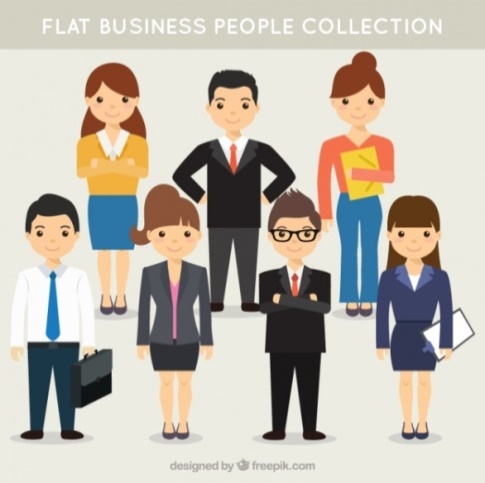 активное внедрение средств новых информационных технологий во все сферы человеческой деятельности
формирование умения использовать современные средства новых информационных технологий
получение знаний и понимание детьми принципов работы новых информационных технологий
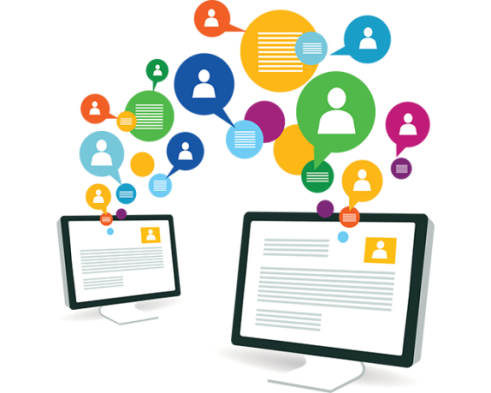 СОВРЕМЕННЫЙ ЭТАП РАЗВИТИЯ ОБЩЕСТВА
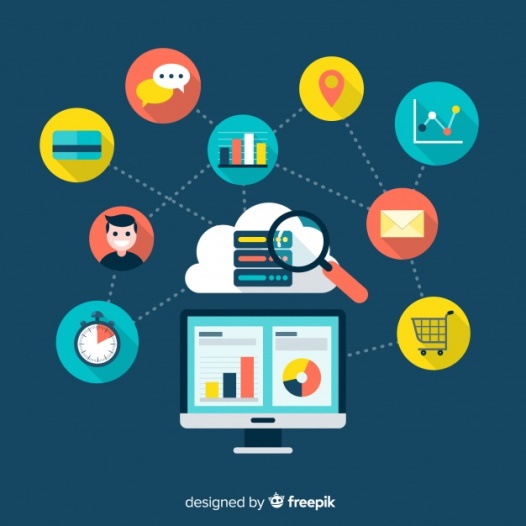 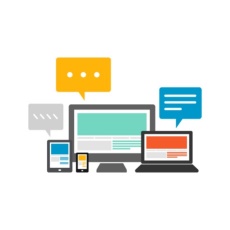 НЕОБХОДИМОСТЬ
НАЛИЧИЯ У ОБУЧАЮЩЕГОСЯ КОМПЛЕКСА ЗНАНИЙ И НАВЫКОВ
структурировать обнаруженные признаки явления
использование в практике обучения информационных технологий
выстраивать, отображать в соответствии с выделенной структурой алгоритм
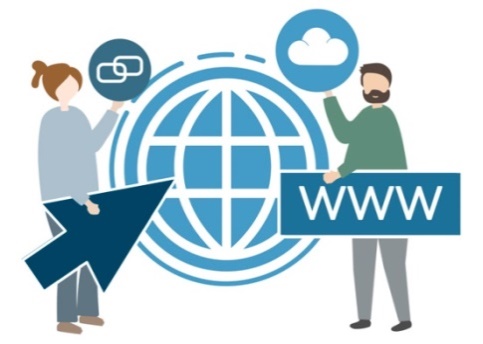 находить единый общий метод решения серии однородных задач
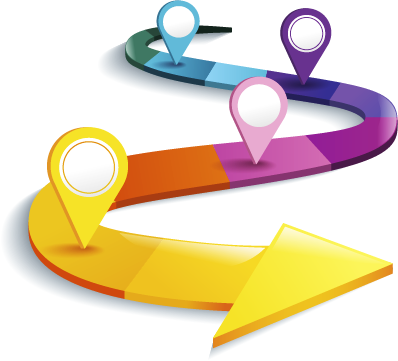 АЛГОРИТМИЧЕСКАЯ ГРАМОТНОСТЬ: 

определяется по степени владения знаниями и навыками, требующихся  от обучающихся для использования в практике обучения информационных технологий;

формируется в процессе мыслительной деятельности фактически в течение всей жизни человека.
Базовые компоненты алгоритмической грамотности
логические приемы: 
анализ;
синтез; 
сравнение; 
обобщение;
классификация; 
моделирование; 
абстрагирование;
логические операции: 
конъюнкция; 
дизъюнкция; 
импликация;
отрицание.
ЛОГИЧЕСКИЙ 
КОМПОНЕНТ
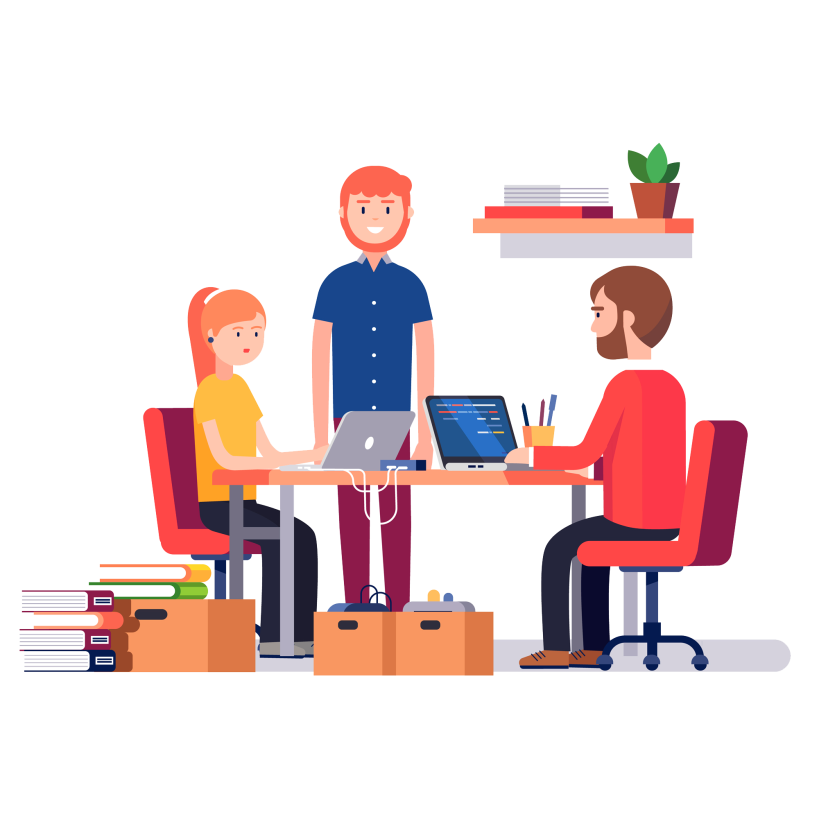 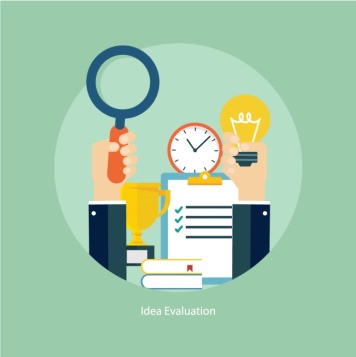 Базовые компоненты алгоритмической грамотности
умение выделить существенные признаки; 
умение строить (выявлять) логическую структуру признаков;
знание принципов создания алгоритма и его свойств; 
знание основных типов алгоритмов;
умение строить алгоритм и проверять его правильность;
умение графически отобразить алгоритм; 
умение преобразовывать алгоритм; 
умение действовать по алгоритму; 
умение строить или выбирать рациональный алгоритм.
АЛГОРИТМИЧЕСКИЕ 
ЗНАНИЯ И УМЕНИЯ
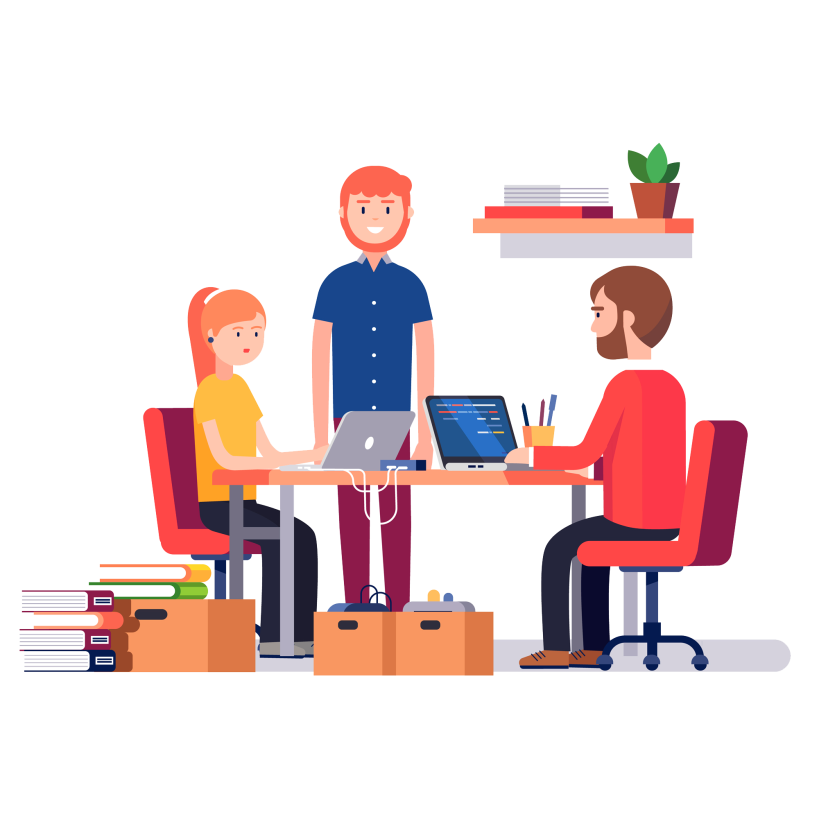 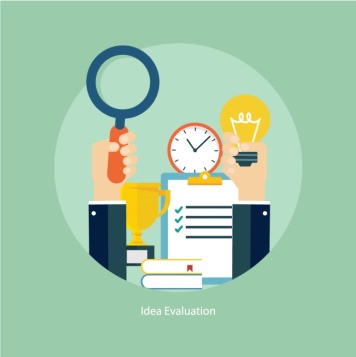 Базовые компоненты алгоритмической грамотности
ГНОСЕОЛОГИЧЕСКИЙ 
КОМПОНЕНТ
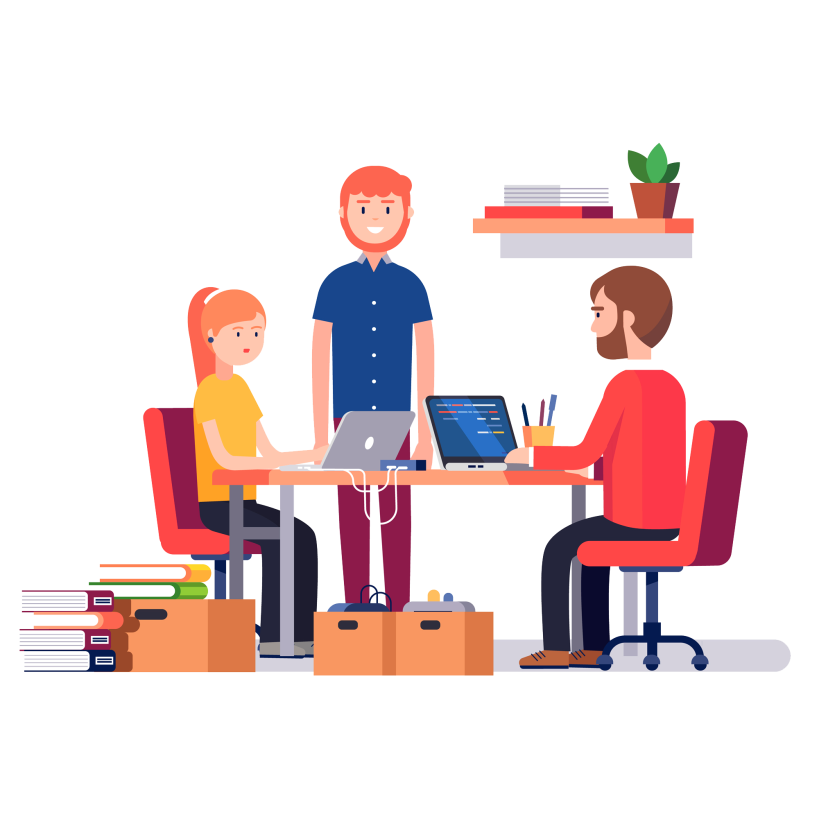 приемы познавательной деятельности;

способы познавательной деятельности.
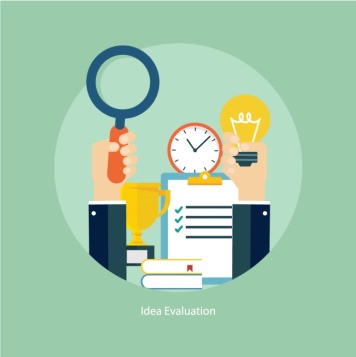 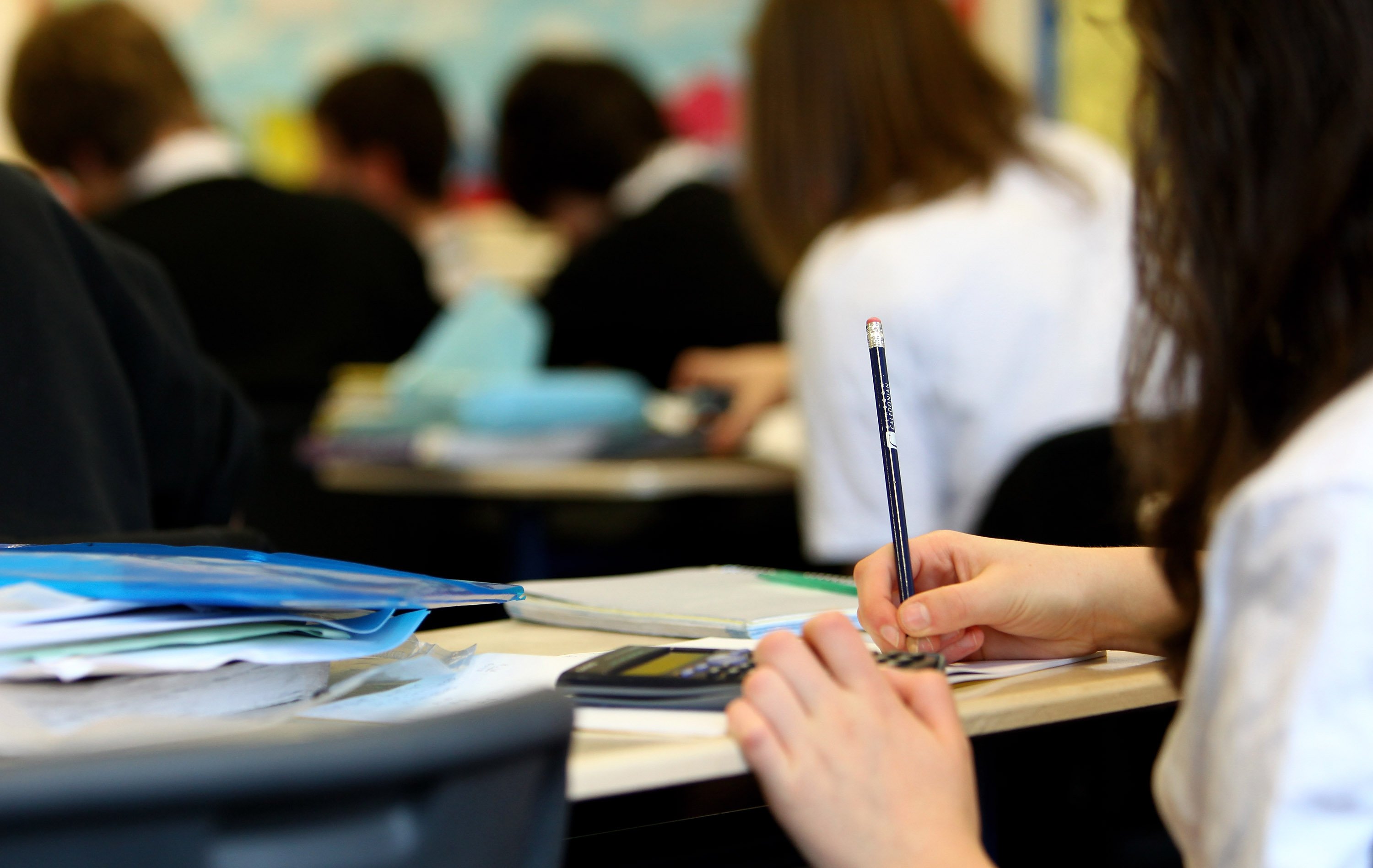 Алгоритмические приемы мышления дают человеку единый общий метод решения целой серии однородных задач. При точном соблюдении всех «шагов» алгоритм всегда приведет к правильному решению, глубокому пониманию и усвоению правил. Алгоритмизация в обучении дает возможность включать аппарат логики в структурную и содержательную организацию учебной информации.
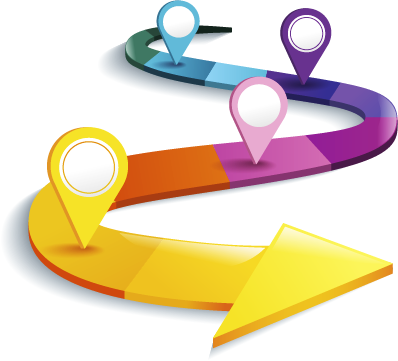 АЛГОРИТМ – точное общепонятное предписание о выполнении в определенной (в каждом конкретном случае) последовательности элементарных операций (из некоторой системы таких операций) для решения любой из задач, принадлежащих к некоторому классу (или типу).
Предпосылки для создания алгоритма
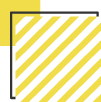 признаки любого явления имеют определенную логическую структуру и существует определенное конечное число этих структур;
структура алгоритма зависит от структуры признаков распознаваемого явления и однозначно определяется этой структурой.
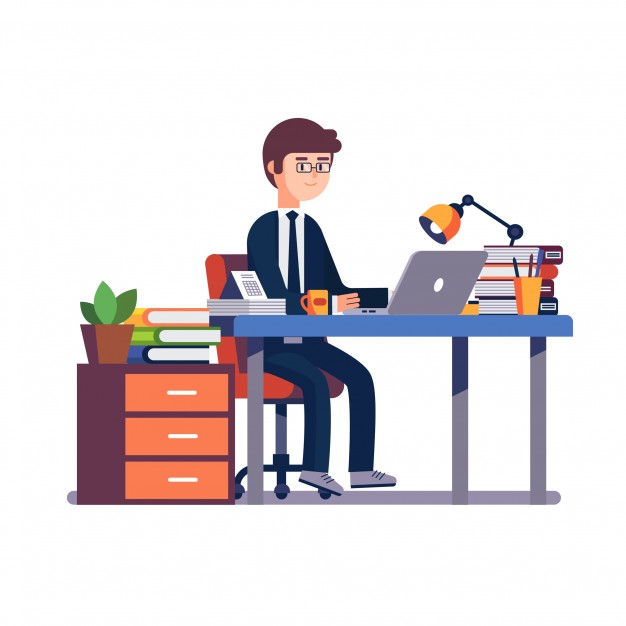 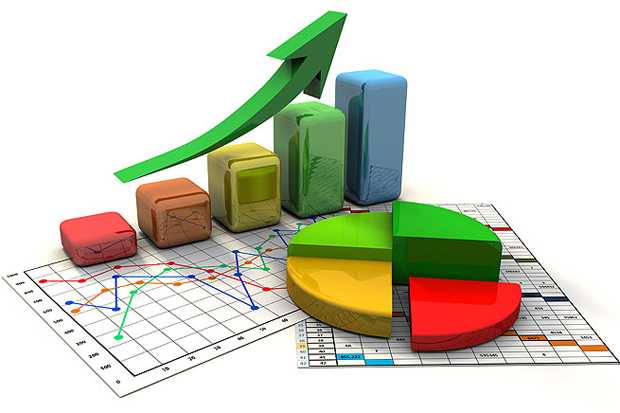 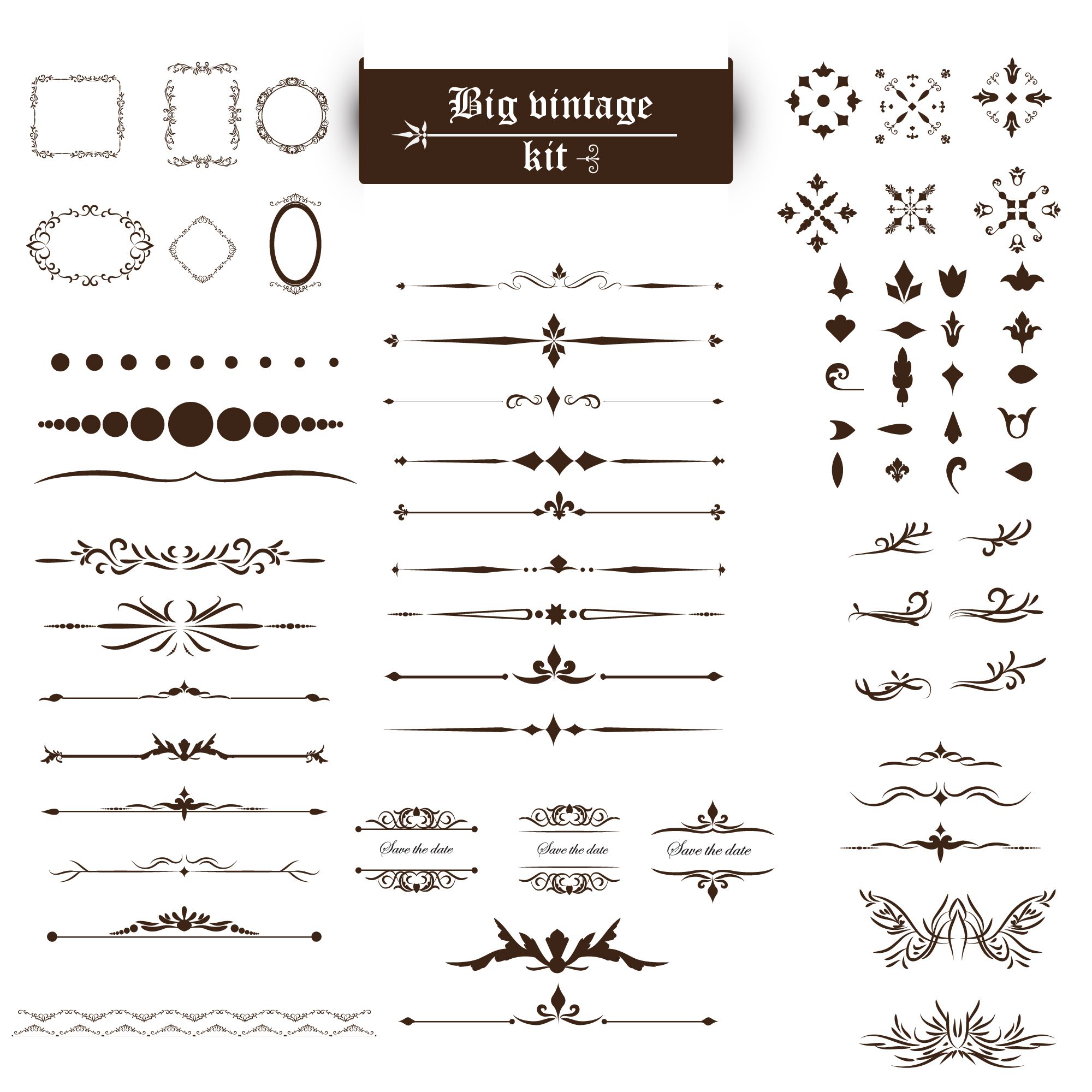 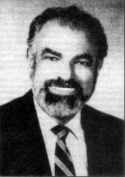 Обучив некоторому алгоритму решения задач, мы даем человеку не только средство управления теми объектами, которые он будет преобразовывать с помощью алгоритма, но и средство управления самим собой, своим мышлением и 
практическими действиями.
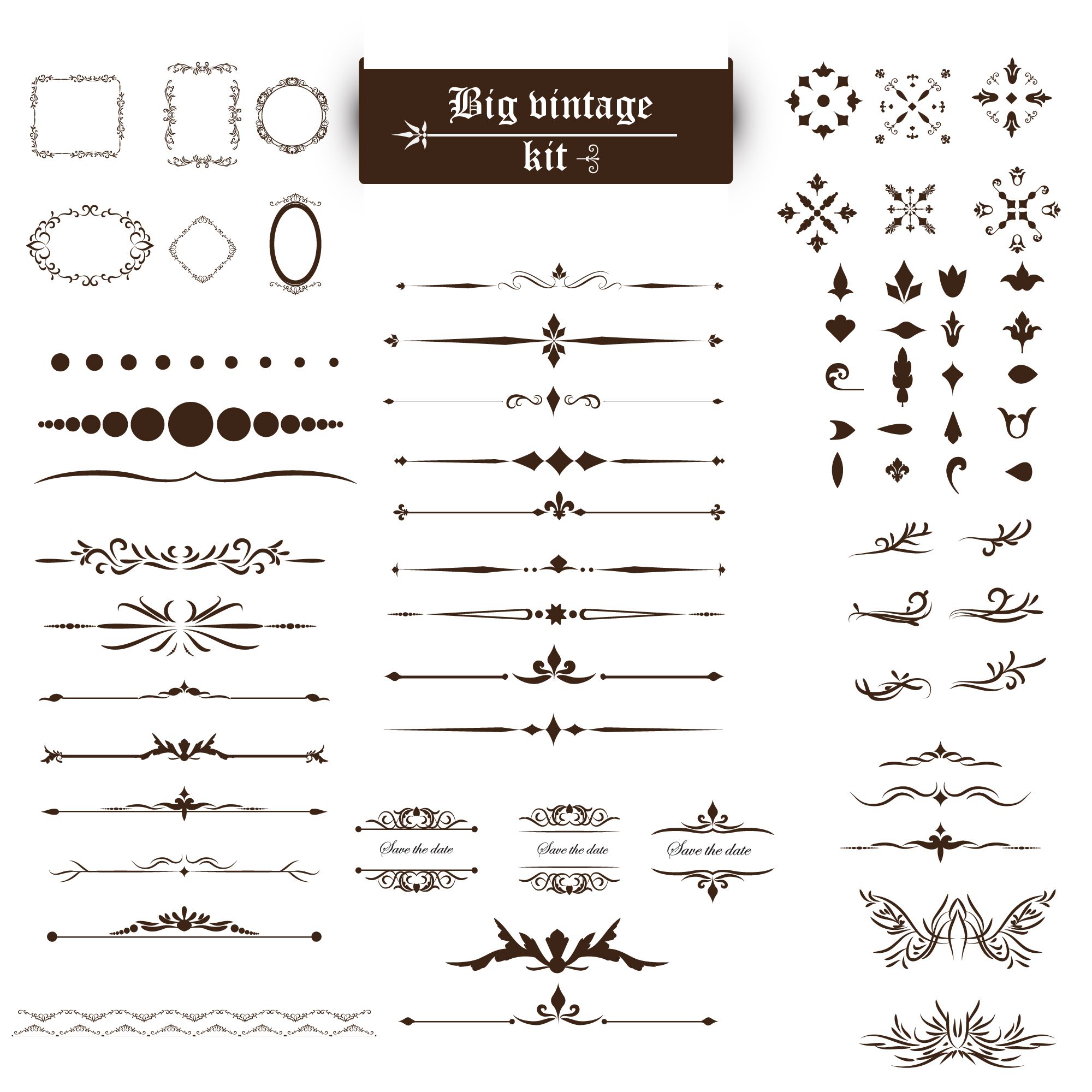 Ланда Л.Н.
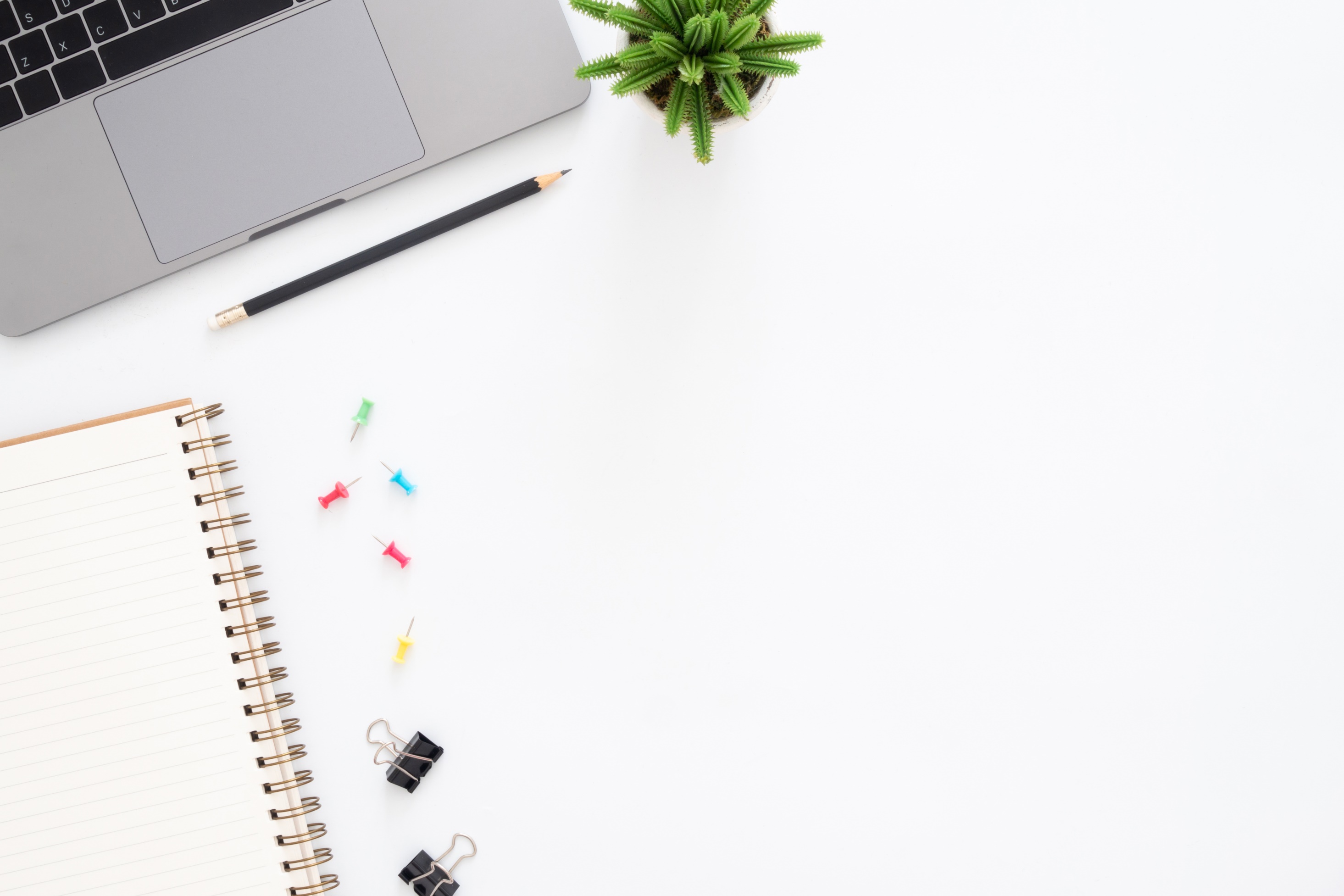 РОЛЬ АЛГОРИТМА В ОБУЧЕНИИ:

осознание практических и умственных операций, посредством которых осуществляется человеческая деятельность, и целенаправленное и произвольное управление этими процессами;
систематизация операций и знаний;
проникновение в структуры предметов и явлений внешнего мира, а также мыслительных процессов, познание значения общих методов мышления, умение их выявлять, анализировать, синтезировать и применять;
воспитание привычки задумываться над рациональностью различных способов действий и выбирать из них наиболее рациональные.
Требования к педагогам при использовании алгоритмов в обучении
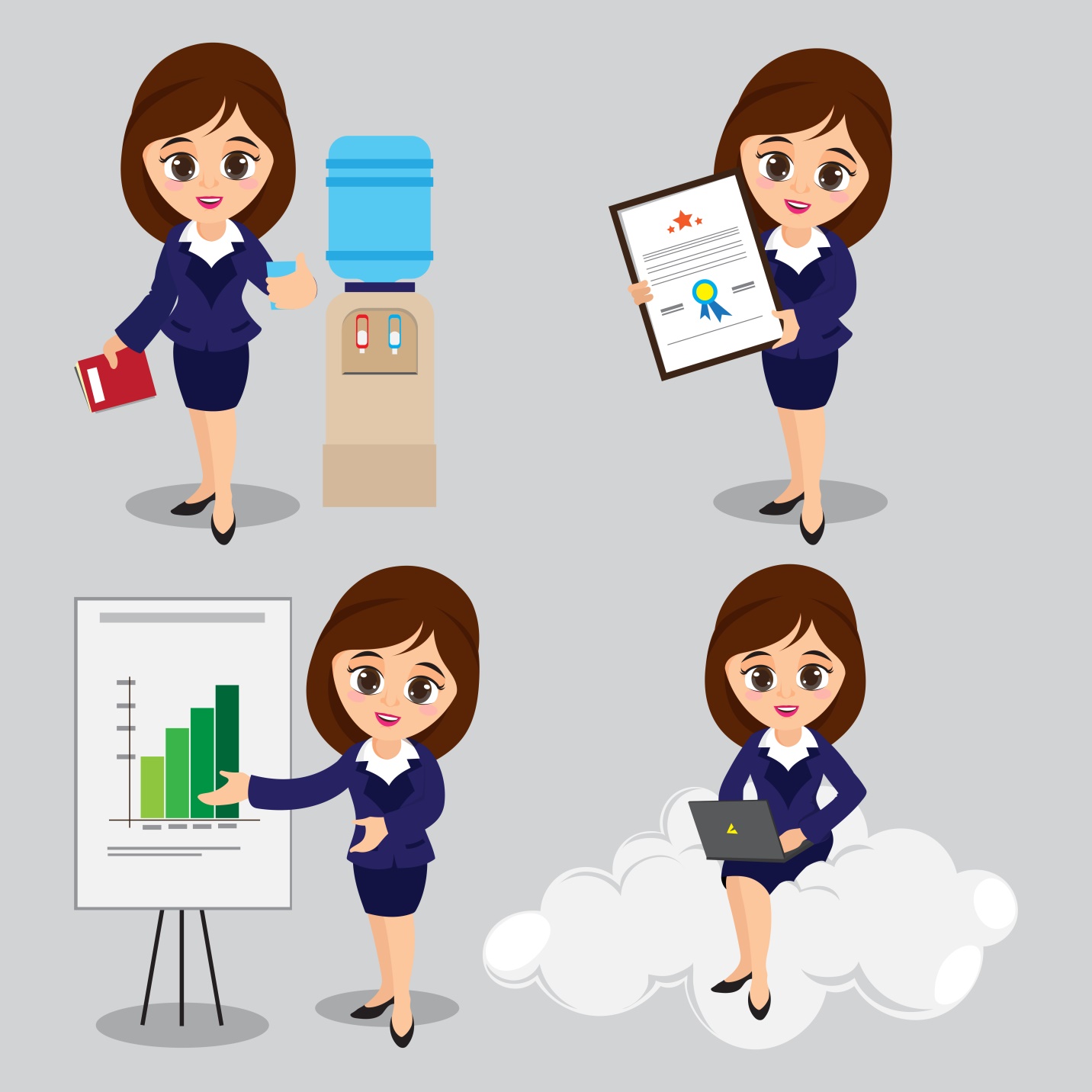 определение смысла понятия алгоритма с точки зрения педагогики и психологии;

определение области применения алгоритмов; 

определение области задач, решаемых с помощью алгоритмов.
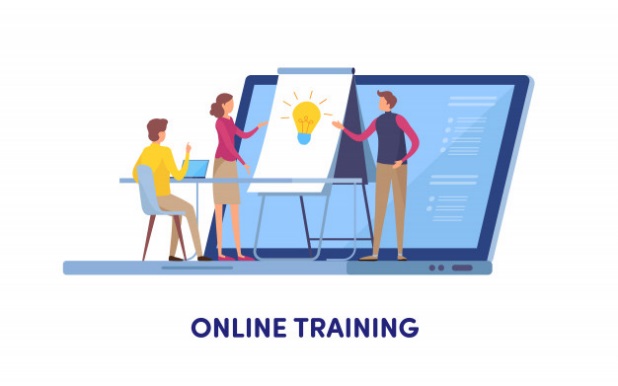 Факторы целесообразности использования алгоритмов
сложность алгоритма; 
количество задач, которые должны решаться посредством алгоритма;
степень вреда, который приносит нерешение или ошибочное решение задачи в случае незнания алгоритма; 
общие затраты времени на обучение алгоритмам и последующее решение задач по алгоритмам  должны быть меньше общих затрат времени на «неалгоритмическое» обучение и последующеерешение задач без знания алгоритма.
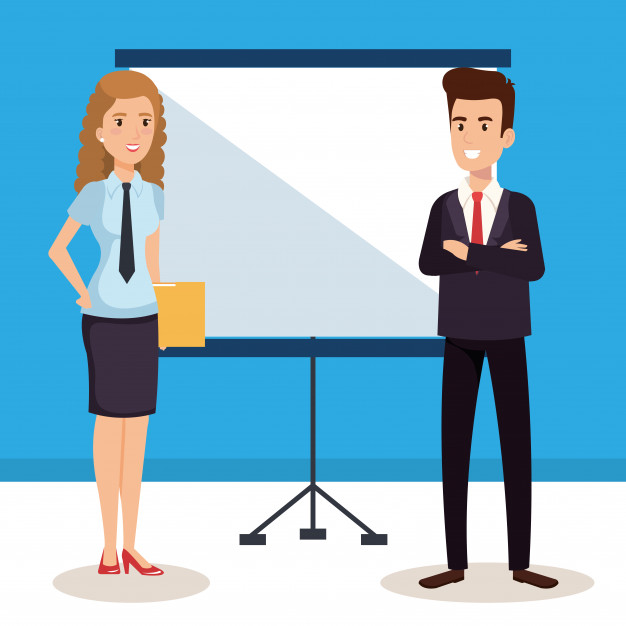 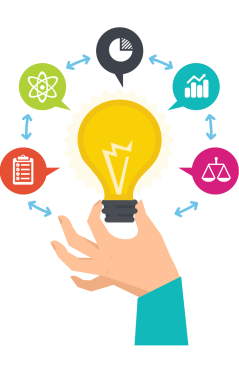 Формирование алгоритмической грамотности обучающихся
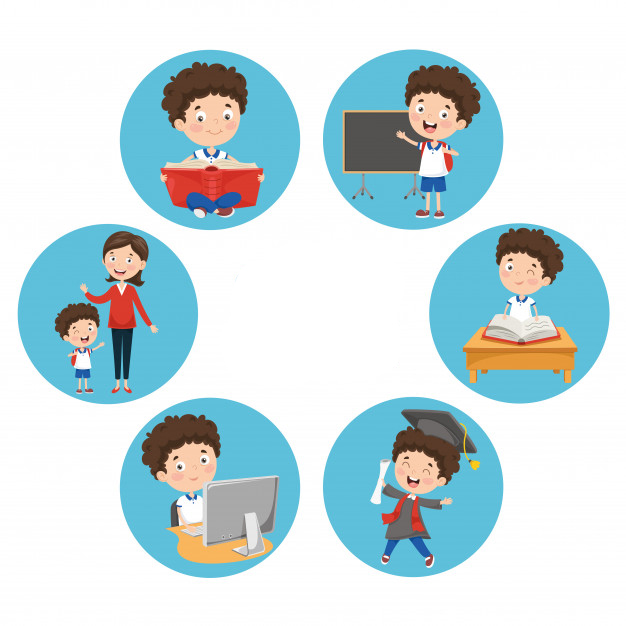 учебные предметы, обеспечивающие получение основополагающих понятий в области логики и алгоритмизации:
математика;
философия:

учебные предметы, где использование алгоритмов носит прикладной характер:
русский язык – система кодов, необходимая для общения людей и выделяющую человека из всего природного мира.
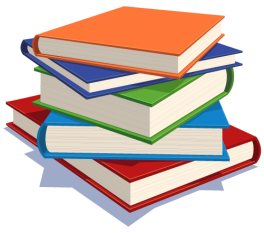 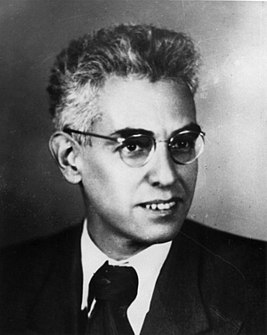 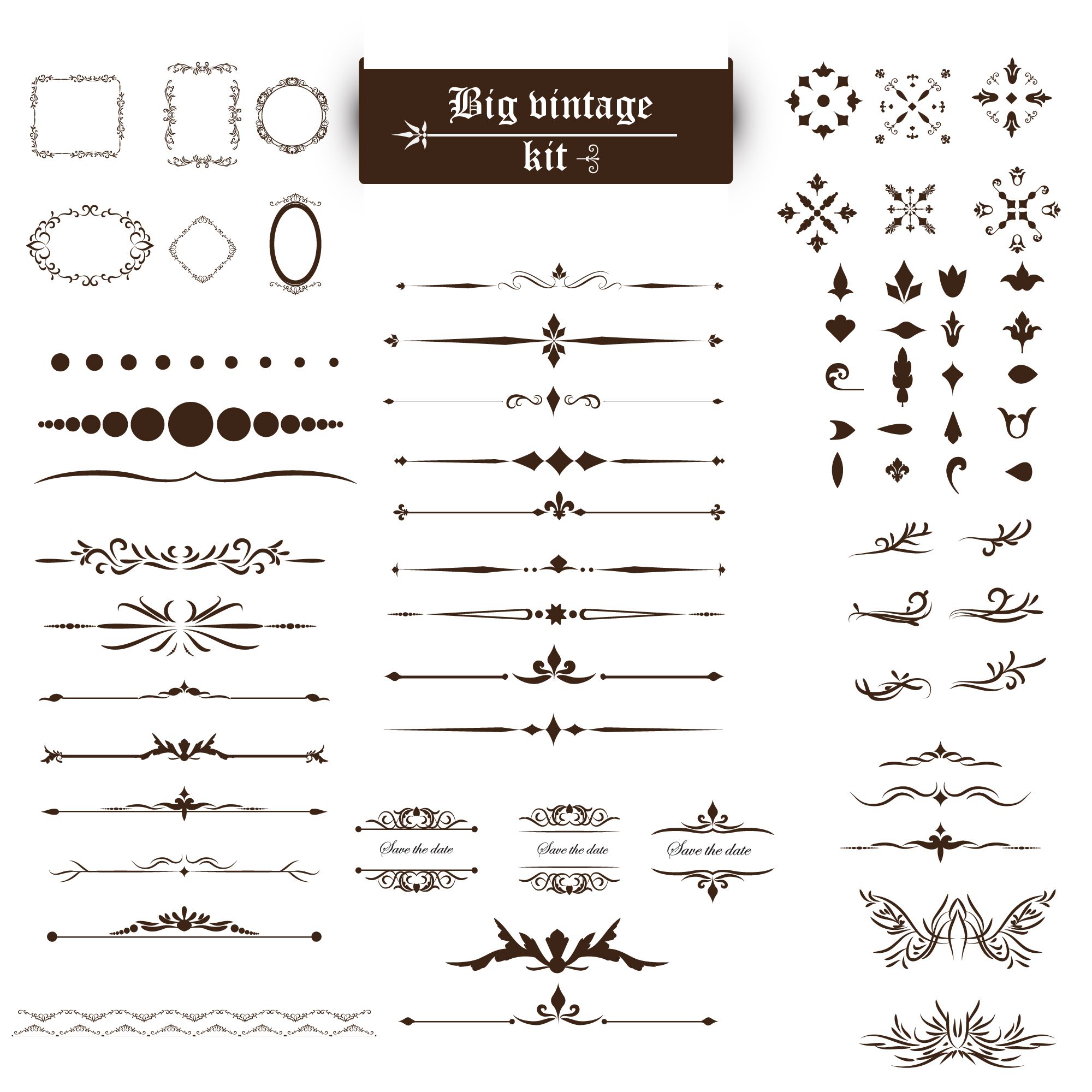 Система кодов языка ведет к формированию отвлеченного мышления, к формированию «категориального» сознания.
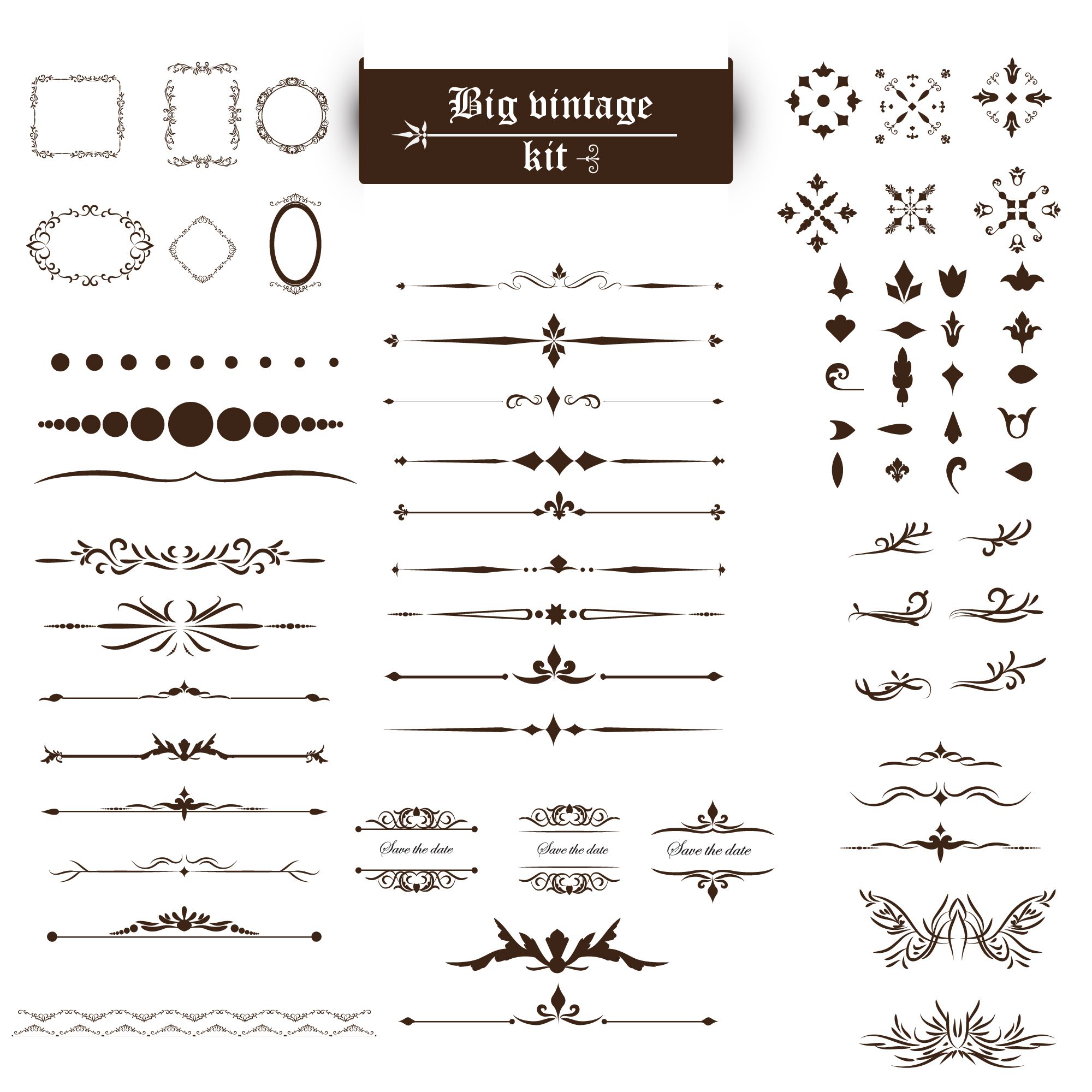 Лурия А.Р.
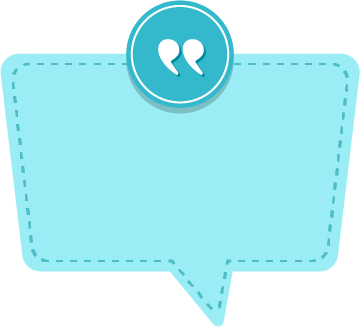 Целенаправленная работа 
по формированию алгоритмической 
грамотности способна разрешить 
трудности, возникающие 
при усвоении предметов гуманитарного цикла.
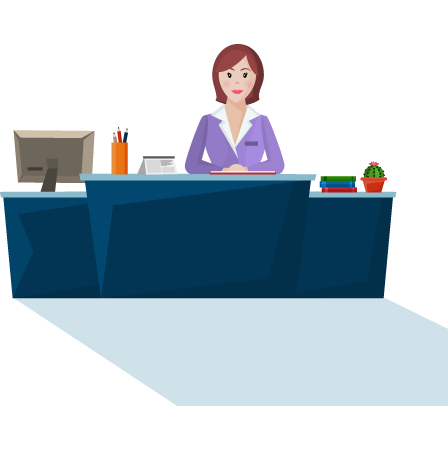 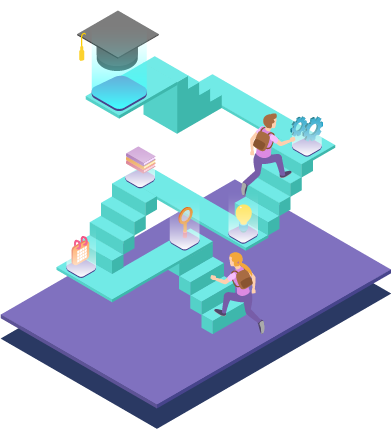 облегчение восприятия материала
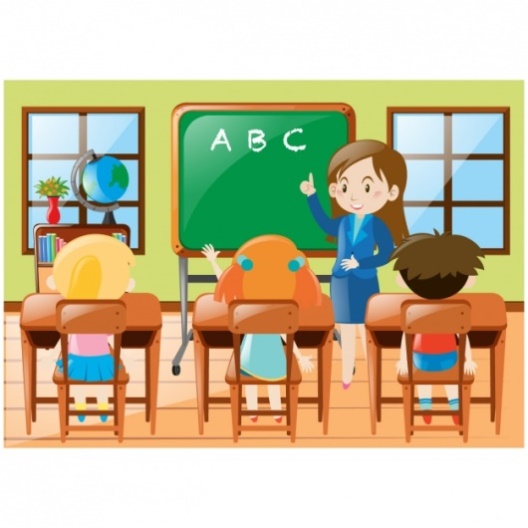 систематизация знаний
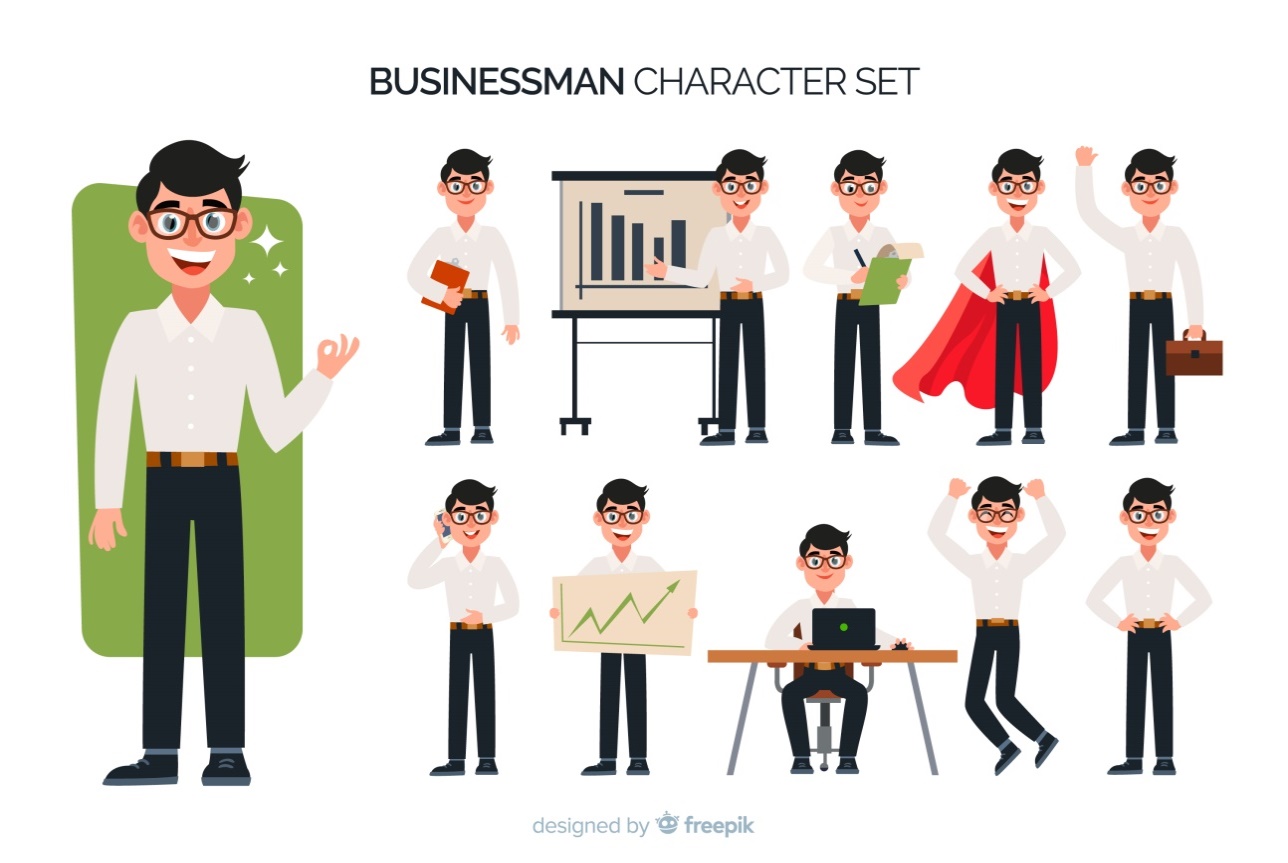 ИСПОЛЬЗОВАНИЕ АЛГОРИТМОВ В ПРЕПОДАВАНИИ УЧЕБНЫХ ПРЕДМЕТОВ
повышение эффективности подготовки к практическим занятиям
формирование качеств самостоятельного и творческого мышления
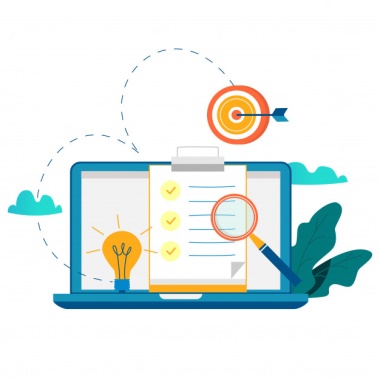 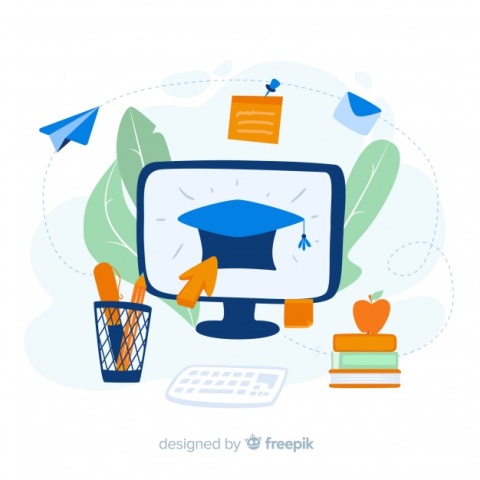 ЦЕЛЬ
алгоритмический 
тип приемов
развитие у обучающихся обобщенных приемов умственной деятельности
эвристический 
тип приемов
ШКОЛЬНОЕ ОБРАЗОВАНИЕ
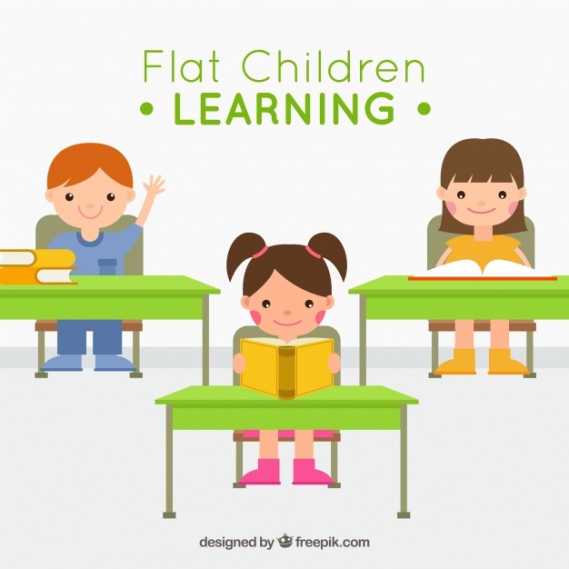 АЛГОРИТМ  В ПЕДАГОГИЧЕСКОЙ ЛИТЕРАТУРЕ – необходимое средство интенсификации процесса обучения. 

АЛГОРИТМ позволяет в несколько раз сократить время на изучение тех явлений, ознакомление с которыми при помощи традиционных методов требует значительных его затрат. 

АЛГОРИТМИЗАЦИЯ В УЧЕБНОМ ПРОЦЕССЕ:
применение в разделах и темах, где ее использование приводит к значительному сокращению времени на усвоение учебного материала;
возможность эффективно систематизировать знания;
оптимизация процесса обучения.
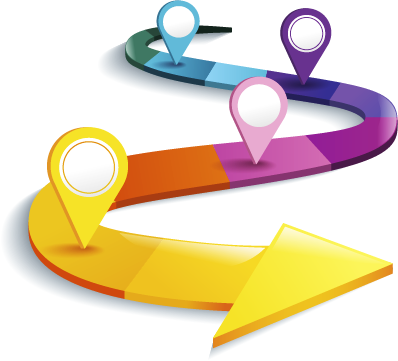 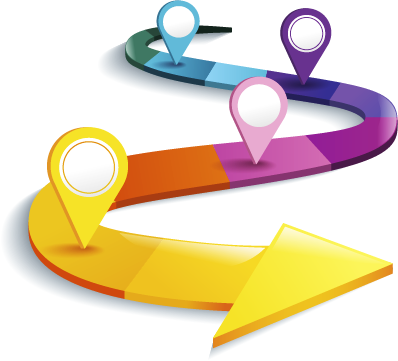 АЛГОРИТМИЗАЦИЯ  В МЕТОДИЧЕСКОЙ ЛИТЕРАТУРЕ:

алгоритмизация деятельности педагога, составление и использование алгоритмов обучения;
алгоритмизация деятельности обучающихся.

АЛГОРИТМИЗАЦИЯ   –  алгоритмический подход к обучению.
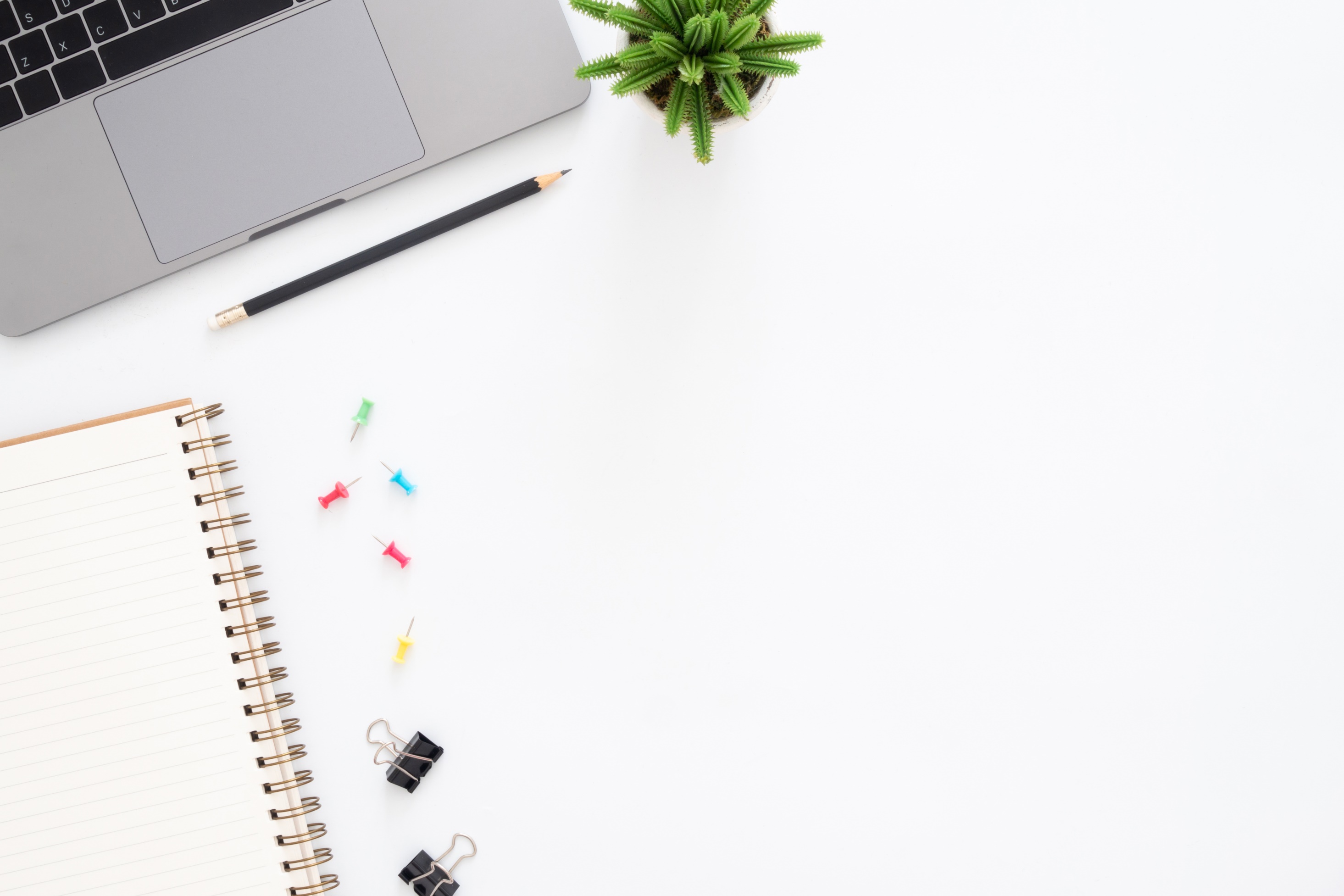 ПРИЗНАКИ АЛГОРИТИМИЧЕСКОГО МЕТОДА:

осуществление устного инструктирования обучающихся;

демонстрация обучающимся образца действия и алгоритма для его выполнения;

осуществление деятельности обучающихся по определенному образцу, с возможностью создания ситуаций, в которых алгоритмы разрабатывают сами дети.
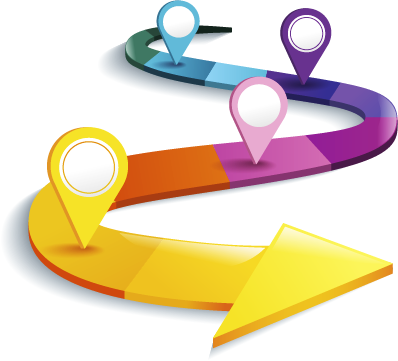 АЛГОРИТМИЧЕСКИЙ МЕТОД – система регулятивных правил организации педагогом процесса усвоения новых знаний и способов действий (включая усвоение алгоритмов) путем предписаний и показа алгоритмов выполнения заданий.
Функции алгоритмического метода
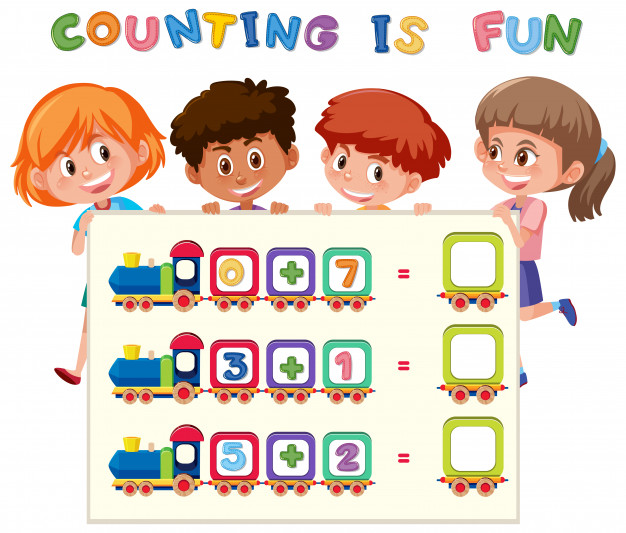 развитие у обучающихся навыков работы по определенным правилам и предписаниям;
формирование умений по самостоятельной разработке алгоритмов деятельности;
организация и проведение лабораторных и практических работ в строгом соответствии с инструкцией.
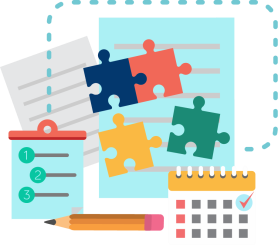 ПРАВИЛА РАБОТЫ ПЕДАГОГА, 
ИСПОЛЬЗУЮЩЕГО АЛГОРИТМИЧЕСКИЙ МЕТОД:

проведение подробного инструктажа обучающихся перед выполнением ими какой-либо работы;

демонстрация образца практического выполнения задания;

использование обучающимися при выполнении задания единого алгоритма, который может быть разработан как педагогом, таки и самим ребенком;

осуществление контроля и выставления оценки по ходу и по результатам деятельности обучающихся.
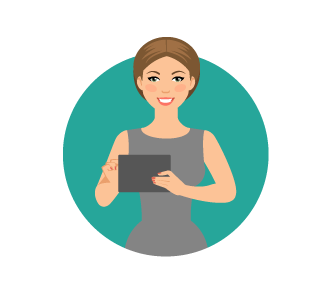 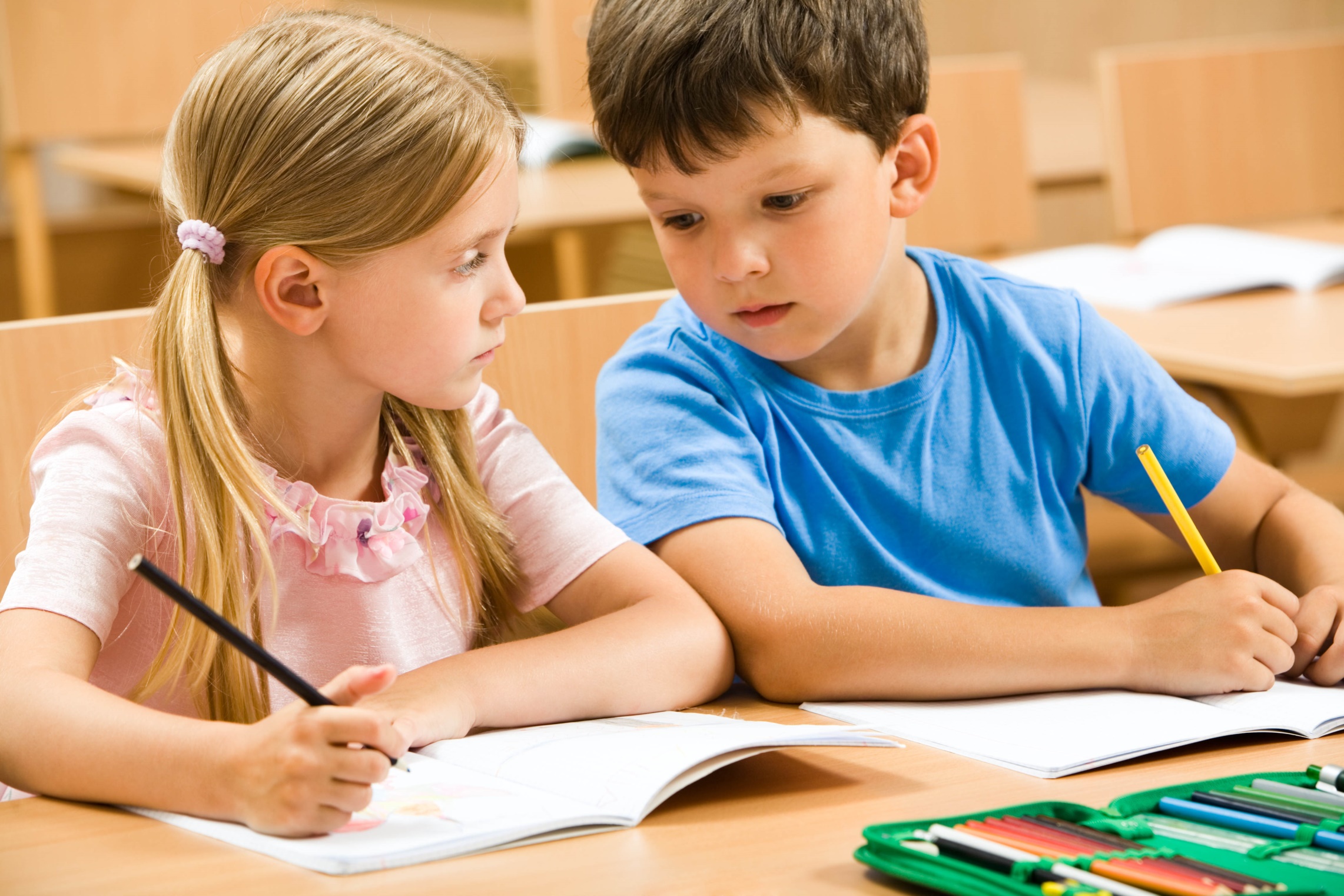 Благодаря использованию алгоритмического метода, обучающиеся учатся работать по определенным алгоритмам, происходит формирование индивидуальных способностей усвоения новых знаний и овладения умениями.
Инструктаж перед началом деятельности обучающихся
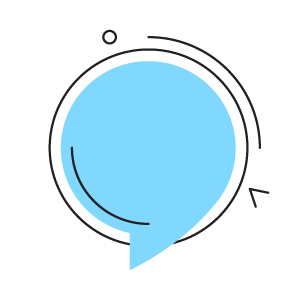 определение вида инструктажа исходя из уровня подготовки детей:
краткий;
обобщенный;
детальный;
определение формы проведения:
устная форма;
форма с применением письменных предписаний, предполагающая создание различных карточек и использование технических средств обучения.
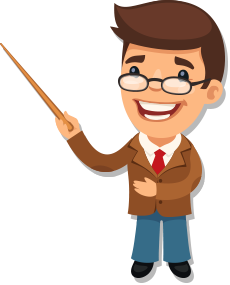 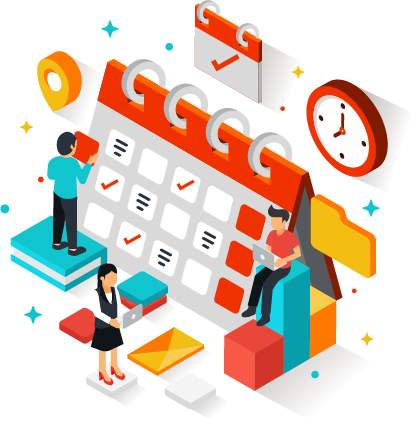 Способы обучения алгоритмам
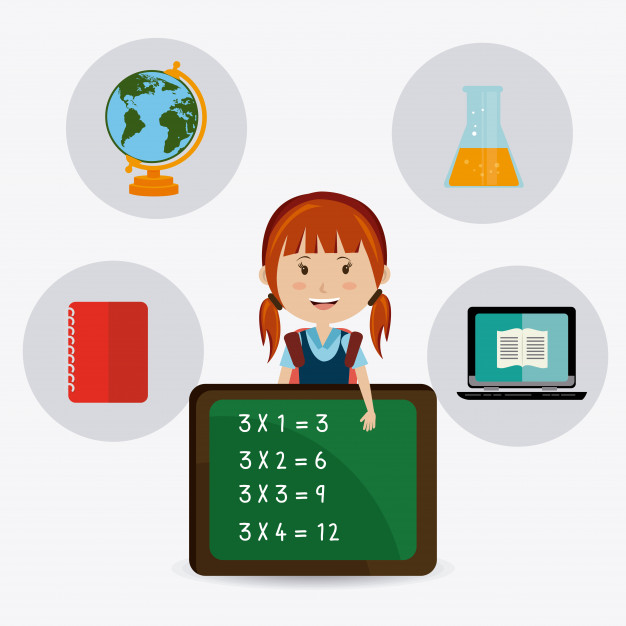 сообщение готовых алгоритмов;
подведение обучающихся к самостоятельному открытию необходимых алгоритмов. 

Этапы изучения учебного материала:
выявление отдельных шагов алгоритма;
формулировка алгоритма;
применение алгоритма.
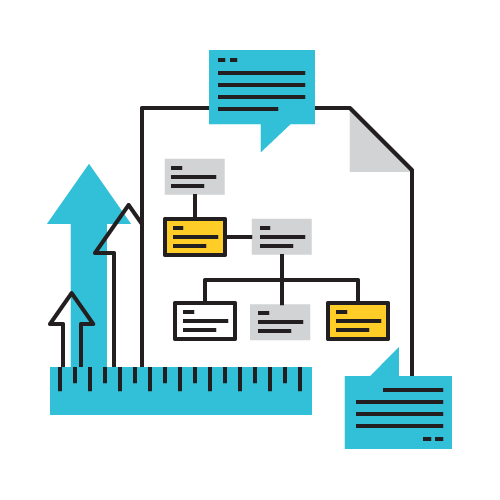 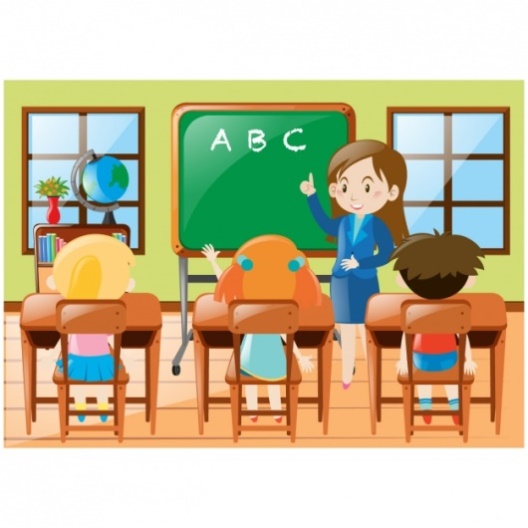 ориентация обучающихся на понимание и осознание последовательности деятельности
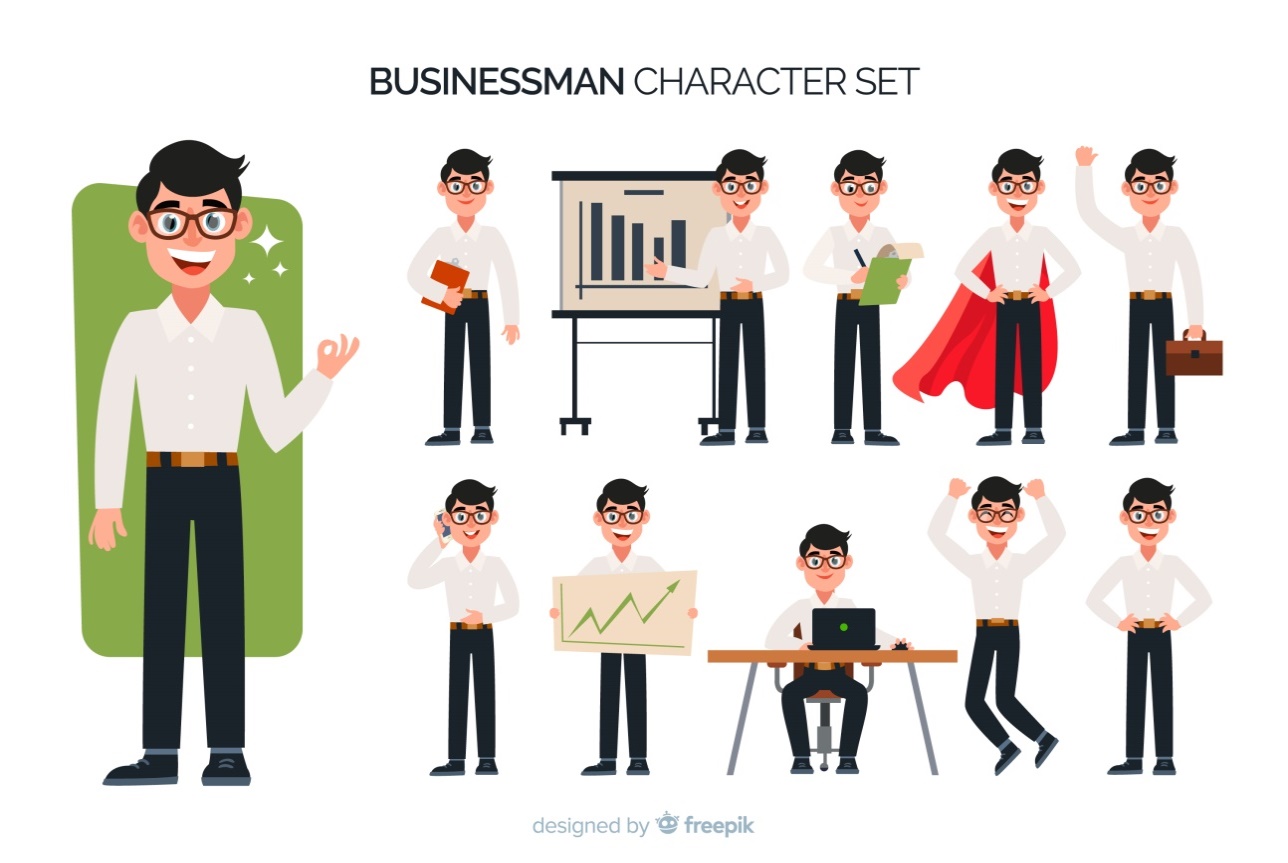 ИСПОЛЬЗОВАНИЕ АЛГОРИТМОВ В ПРЕПОДАВАНИИ УЧЕБНЫХ ПРЕДМЕТОВ
ориентация обучающихся на понимание необходимости последовательности деятельности
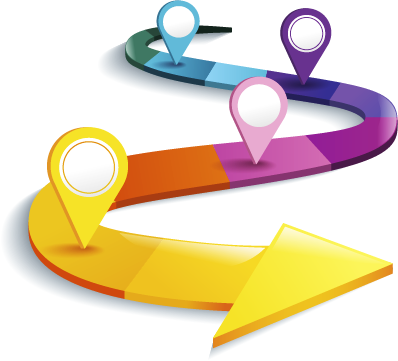 АЛГОРИТМИЧЕСКИЙ ПОДХОД –  обучение обучающихся какому-либо общему методу решения посредством алгоритма, выражающего этот метод.
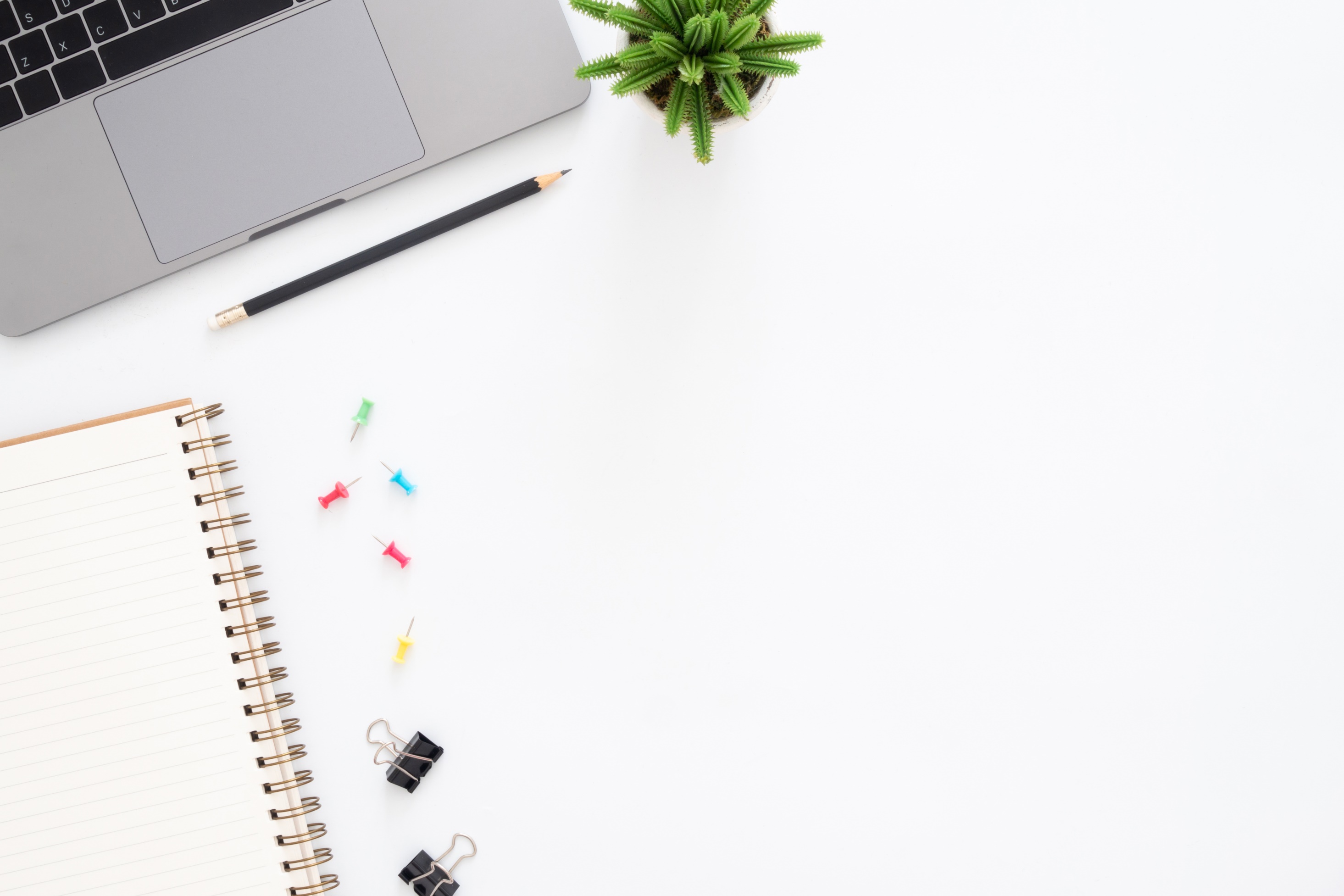 ФОРМИРОВАНИЕ АЛГОРИТМИЧЕСКОЙ КУЛЬТУРЫ:

ознакомление с понятием об алгоритме и его свойствах;

ознакомление с понятием о языковых средствах записи алгоритмов:
развернутая форма;
табличная форма; 
блок-схема;

ознакомление с понятием об алгоритмических процессах:
линейный; 
разветвляющийся;
циклический.
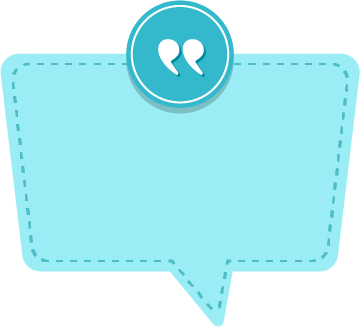 Составление алгоритмов 
в процессе изучения учебных 
предметов активизирует 
умственную деятельность и развивает личностные 
качества обучающихся.
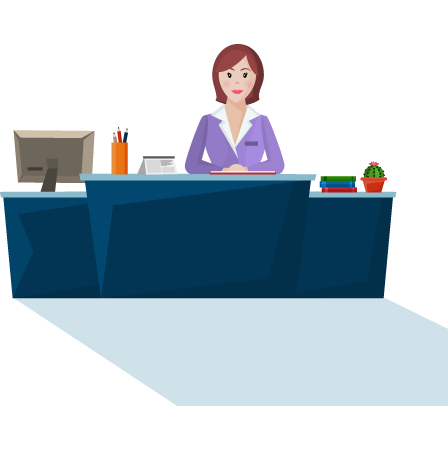 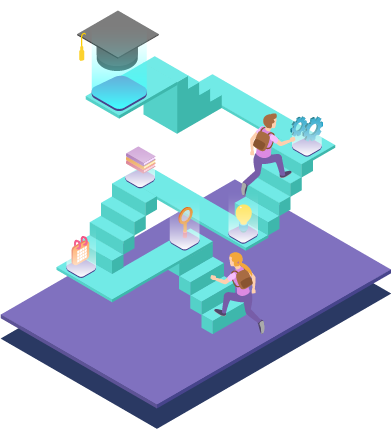 Методы формирования алгоритмической культуры
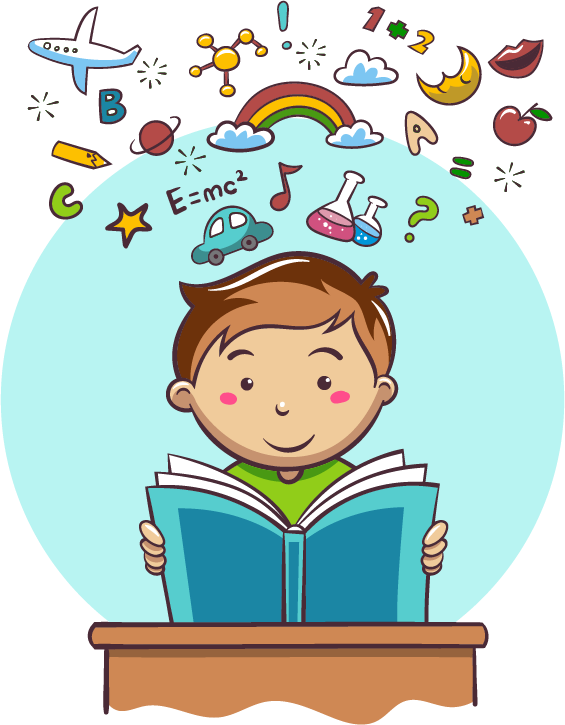 выполнение заданий по алгоритму;
выработка последовательности действий с обоснованием; 
составление и апробация алгоритмов;
конструирование алгоритмов.
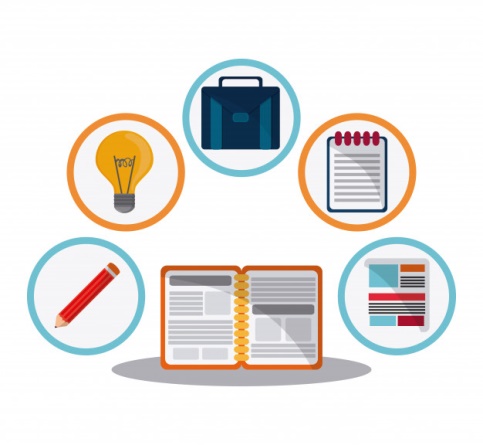 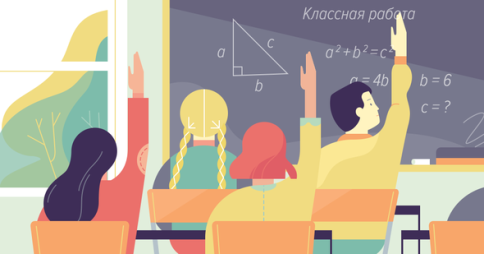 УРОК
выработка в процессе обучения индивидуального подхода к каждому ребенку
грамотная 
конструкция
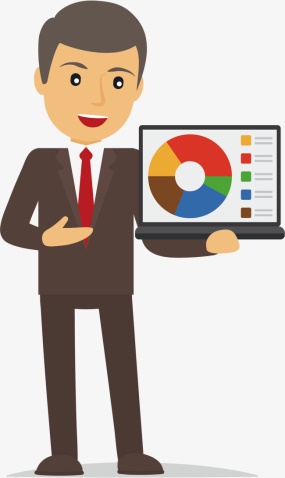 оснащенность 
алгоритмами
развитие обучающегося как активной личности, способной добывать и применять знания на уроке и при выполнении домашних заданий
личностная 
ориентация
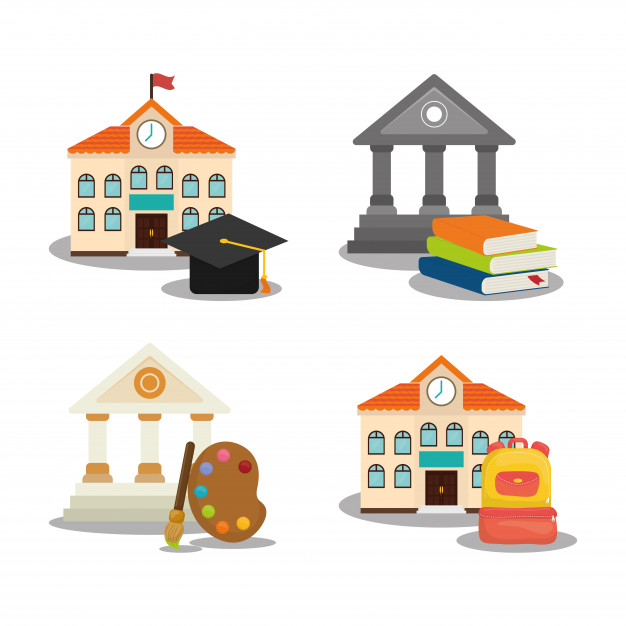 повышение уровня владения обучающимися понятийным аппаратом
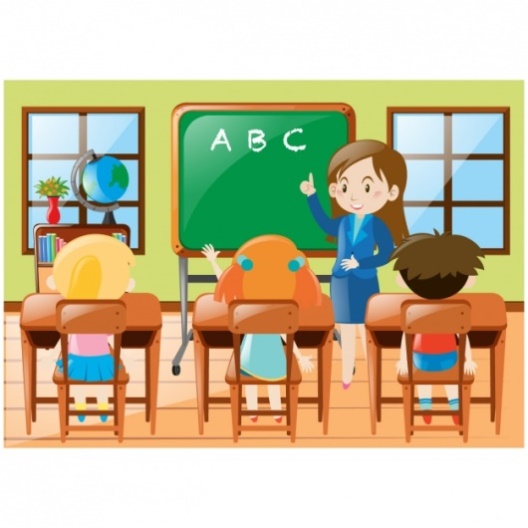 автоматизация
 базовых навыков
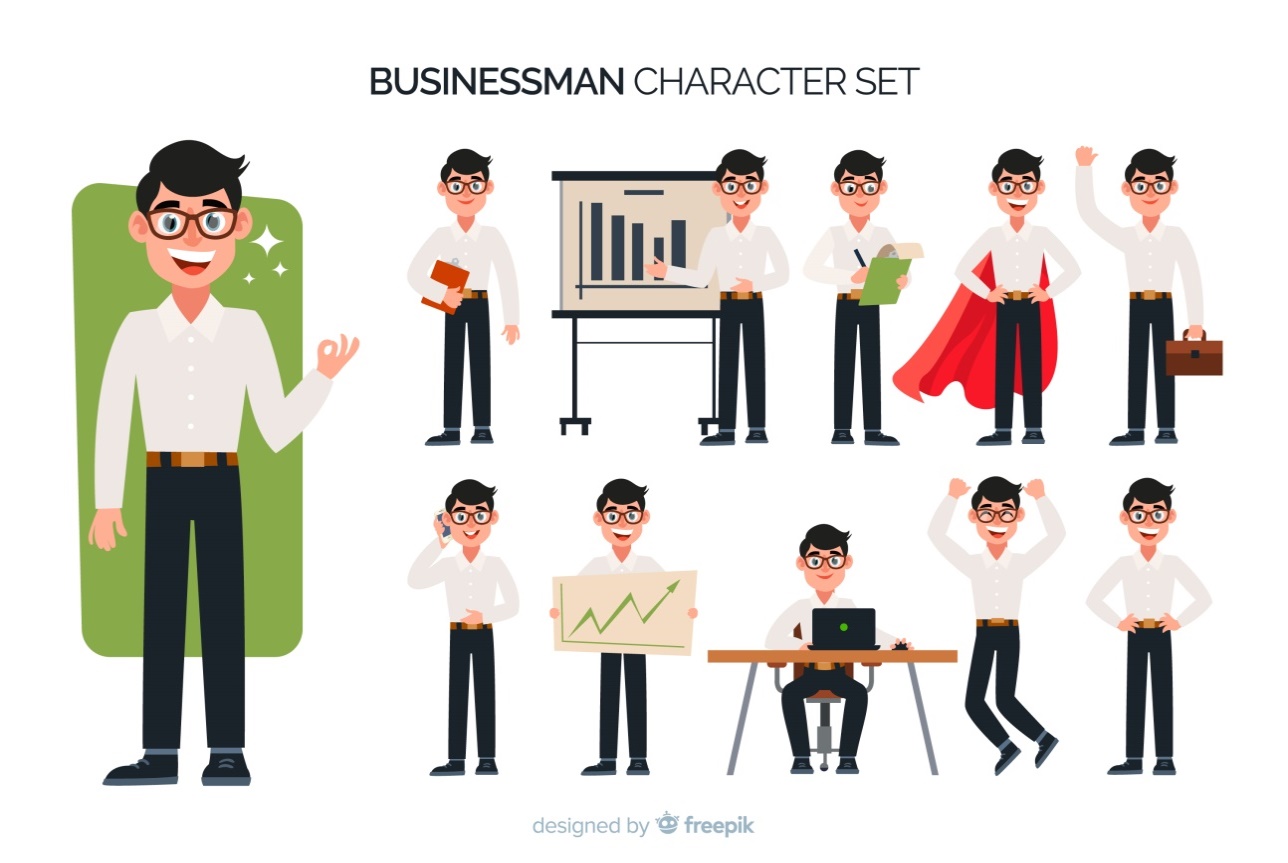 ИСПОЛЬЗОВАНИЕ АЛГОРИТМОВ В ПРЕПОДАВАНИИ УЧЕБНЫХ ПРЕДМЕТОВ
формирование общей учебной культуры обучающихся
основа для дальнейшего 
творческого развития